women and media
Women and media
Media is the plural form of medium. It describes any channel of communication. This can include anything from printed paper to digital data. In general, media refers to television, radio, newspaper, internet and other forms of communication.
Media images are powerful tools of socialization, shaping and reinforcing both positive and negative attitudes.
What is media?
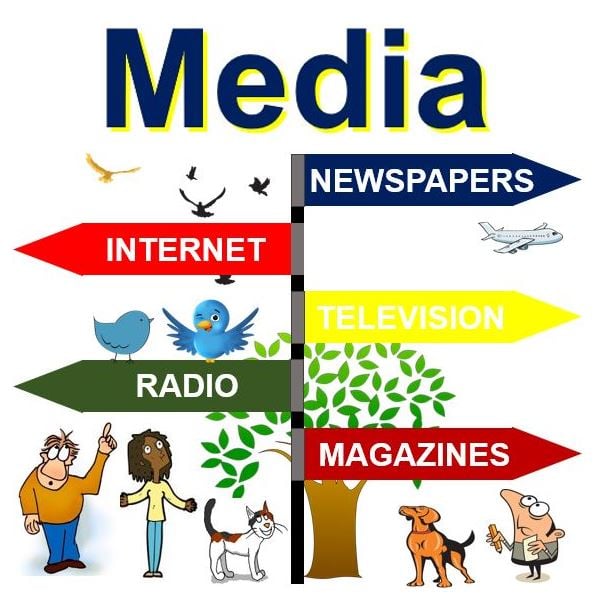 Women and media
Communication is extremely important for women’s development and mass media play significant role. It is to be noted that growth of women’s education and attention of policymakers to issues requiring immediate attention such as crime against women, sex ratio, infant and maternal mortality. This is very limited with the rest of the space occupied by cinema actresses, models, video jockeys and the rich women and their hobbies.
Media needs to take an extended, broader view of crimes against women. It has responsible for increasing crimes, particularly against women and children, including miscarriage of justice, indifferent investigate procedures, and growing social impunity of the perpetrators of crime.
What is mass mediaMass media is any of the many forms of media that enable communication to the masses.
Characteristics of Mass Media
Communication is mostly one way
Audience has great deal of choice
Reach large and vast audience
Influence society and are in turn influenced by society
Types of mass media
There is six main types of mass media
Traditional Media
Print Media
Electronic/ Broadcasting Media
Outdoor Media/ Out of home (OOH) Media
Transit Media Digital Media
Traditional media
Traditional media includes all outlets that existed before the internet, such as newspaper, TV, radio and billboards
Print media
The various materials or publications which are printed on paper and are distributed are termed as ‘print media’. 
 Some examples of print media include books, magazines, newspaper, postcards, journals, novels and comics.
Broadcast media
Broadcast media is defined as different media channels or broadcasters such as the Television, internet, audio podcasts, video content, and others. The primary purpose of broadcasting media is to broadcast and communicate with the public.
Outdoor media
Outdoor media or our of home media is any kind of advertising that directly reaches consumers specifically when they are not at home. 
It include posters, bus-shelters, street furniture, kiosks, transit advertising.
Transit media
Transit media works whether you are travelling by Bus, car, or even walking on the sidewalk.
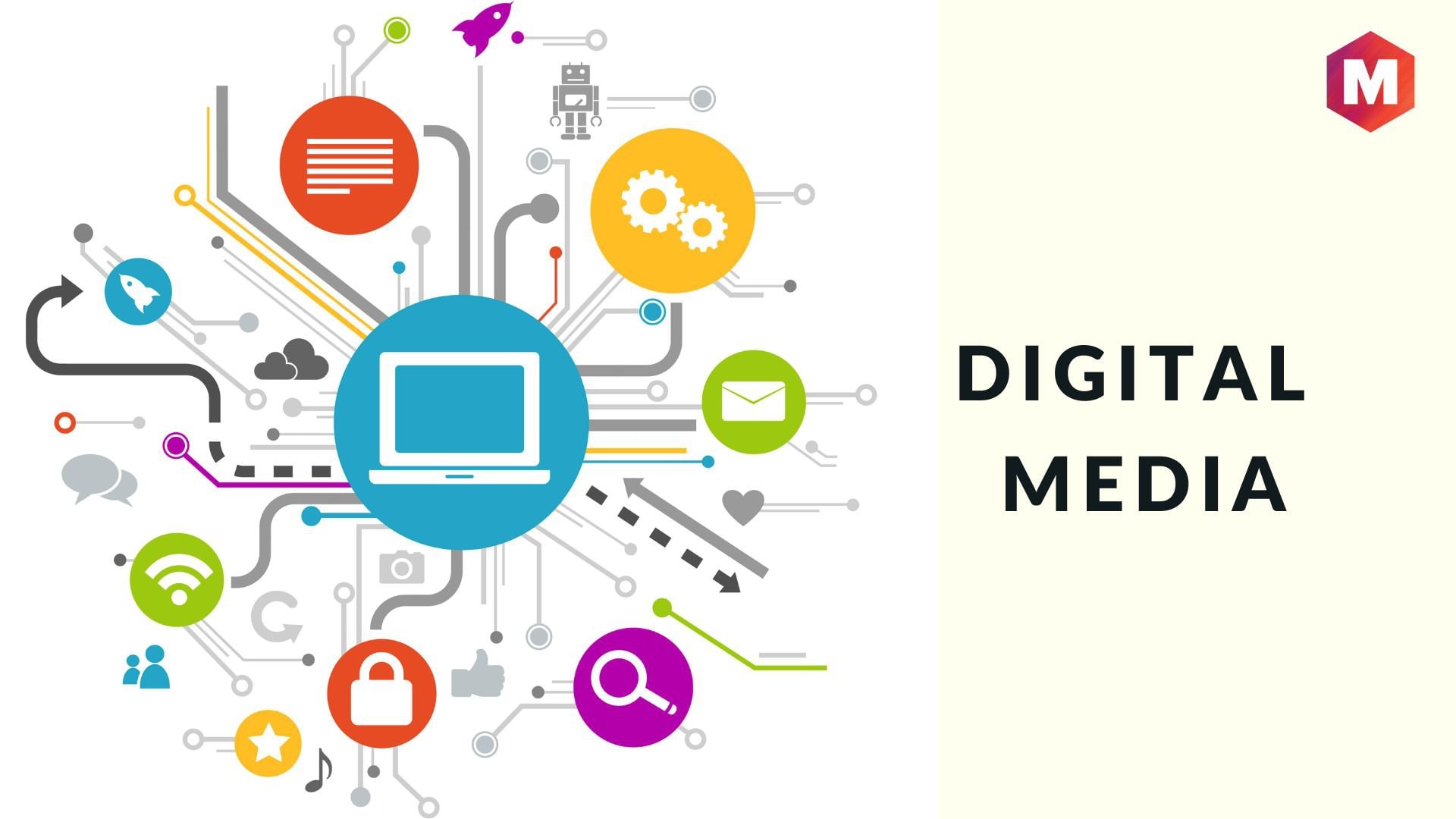 DIGITAL MEDIA / INTERNET/ NEW MEDIA
Digital Media is any form of media that uses electronic devices for distribution. This form of media can be created, viewed, modified and distributed via electronic devices.
Social responsibility of media for women
As an important agent of socialization shaping of gender roles, its mechanisms for checks and balances with respect to gender need to be strengthened. The media should enable projection of women in a decent and dignified way and promote respect and dignity to women avoiding negative portrayal of women.  
The role of women in media revolves around the four axes of media-
Media freedom
Media Pluralism
Media Independence
Media safety
Indecent representation of women prohibition act 1986
Prohibition of advertisements containing indecent representation of women- No person shall publish or cause to be published or exhibition of any advertisement which contains indecent representation of women in any form.
PROHIBITION OF PUBLICATION OR SENDING BY POST OF BOOKS, PAMPLETS, etc. CONTAING INDECENT REPRESENTATION OF WOMEN- No person shall produce, shell, let to hire, distribute, paper, slide, film, painting, photograph, representation which contains indecent representation of women in any form.
THE CINEMATOGRAPH ACT, 1952- Under this Act Central Broad of Film certification which gives certificates to every movies and accordingly allowed for public entertainment. 
PENALTY- Any person who contravenes the provisions of sec 3 or sec 4 shall be punishable on first conviction with imprisonment of either description for a term which may extend to two years and with fine which may extend two thousand rupees.
CONCLUSION
Though media has some disadvantages but we can learn many different kinds of things daily through media. By analyzing data we can see that nowadays people are aware of media. We should proper use of media so that we can earn proper things.